Сложи узор
Дидактическая игра
Программное содержание:
-Познакомить детей с татарскими национальными узорами.

-Освоить приемы сложения предметов (узоров) из частей по образцу. 

-Развивать художественный вкус при подборе и расположении элементов. 

-Формировать умение на силуэте составлять узор из элементов татарского орнамента (листочки, тюльпан, волнистые линии и т. д). 

-Активизировать речь детей в названии татарских национальных узорах.
Материал:
силуэт: жилетка, фартук, сапоги - инчиги;

головные уборы: женский – колфак, мужская – тюбетейка;

- элементы татарского орнамента.
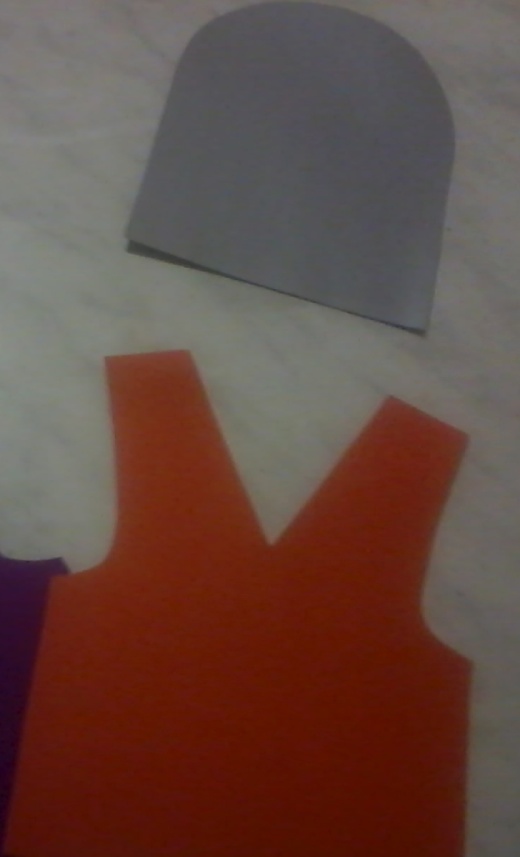 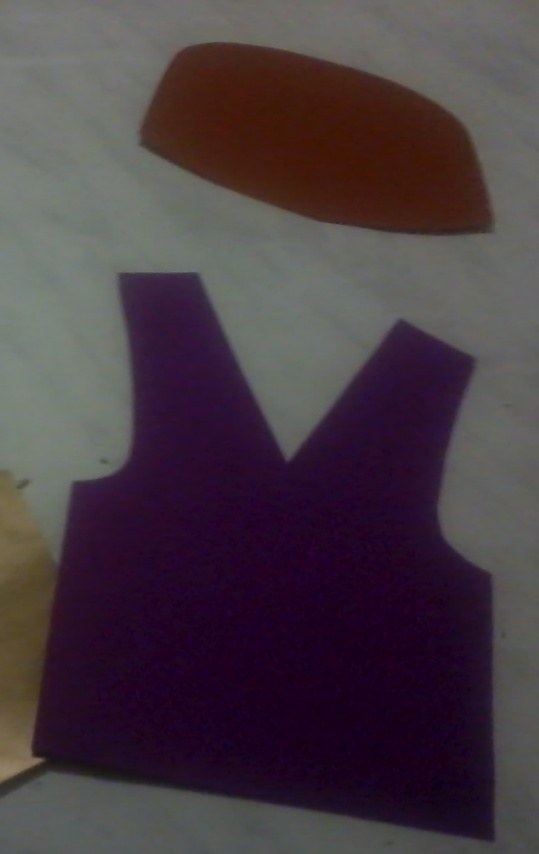 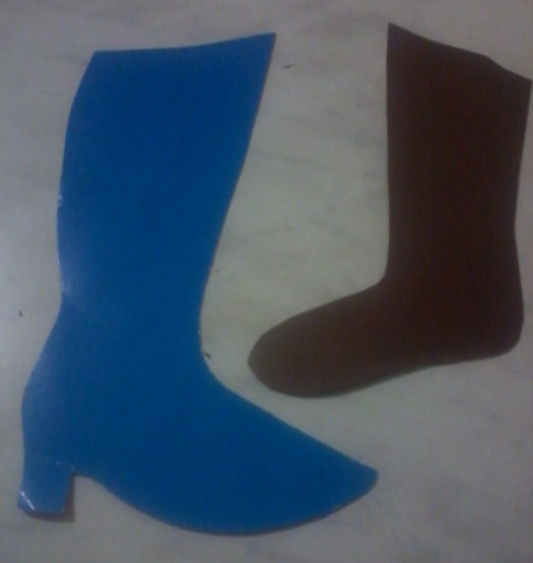 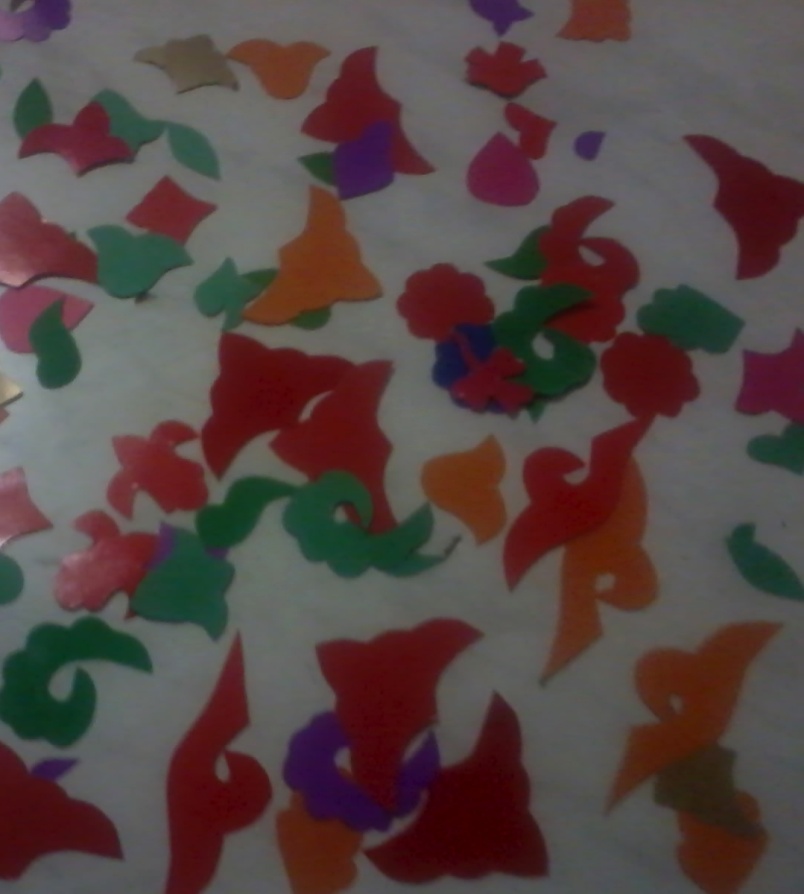 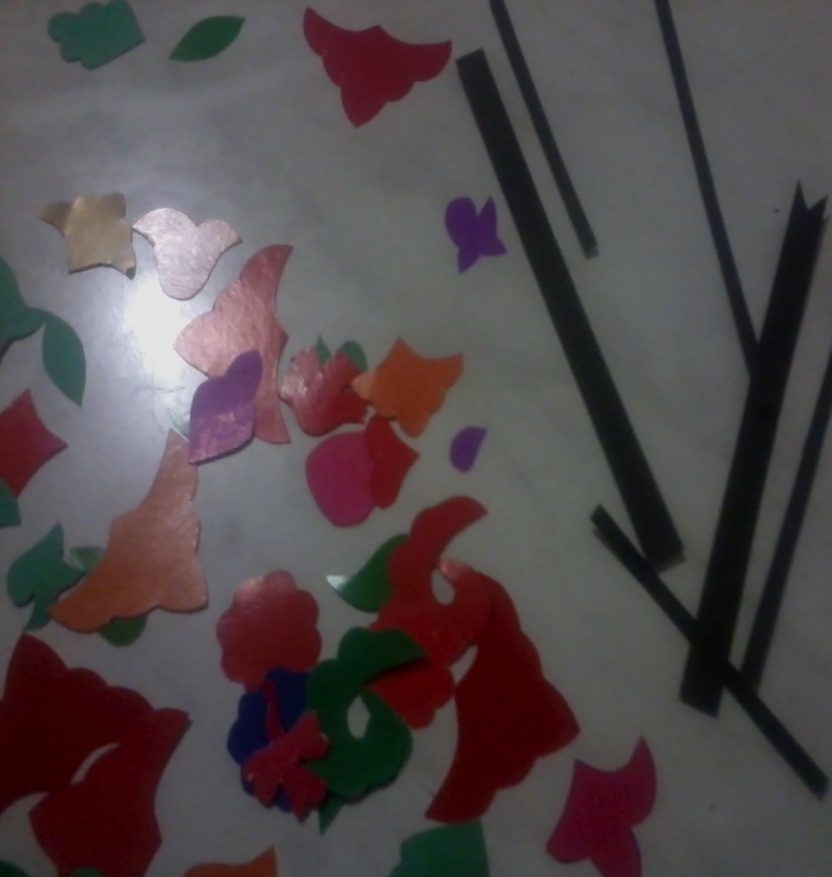 Ход игры:
Знакомить детей с татарскими национальными костюмами, показывая детям картины, на которых изображены образцы тюбетеек, сапог, фартуков, платков. 

Знакомить с названиями элементов орнамента (тюльпан, листочек, волнистые линии и т. д). Затем дети вместе со взрослым украшают узорами силуэты. 

Воспитатель помогает детям правильно расположить орнамент. Затем дети играют самостоятельно, воспитатель при необходимости помогает.
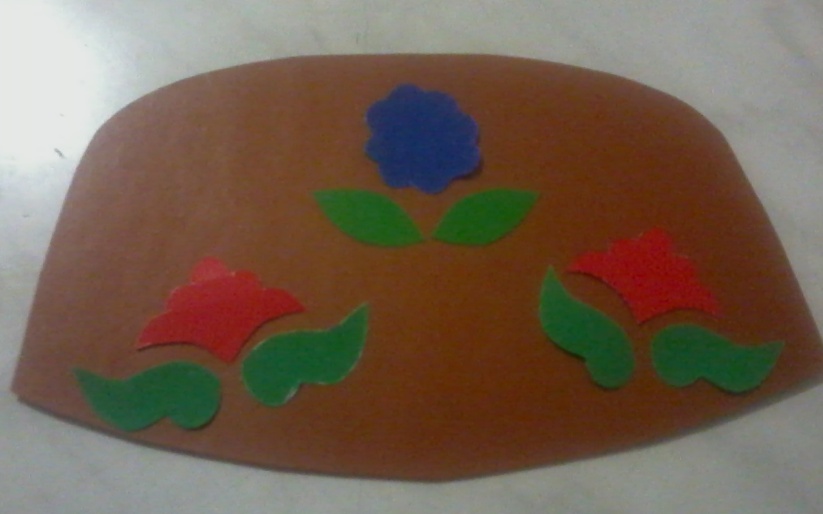 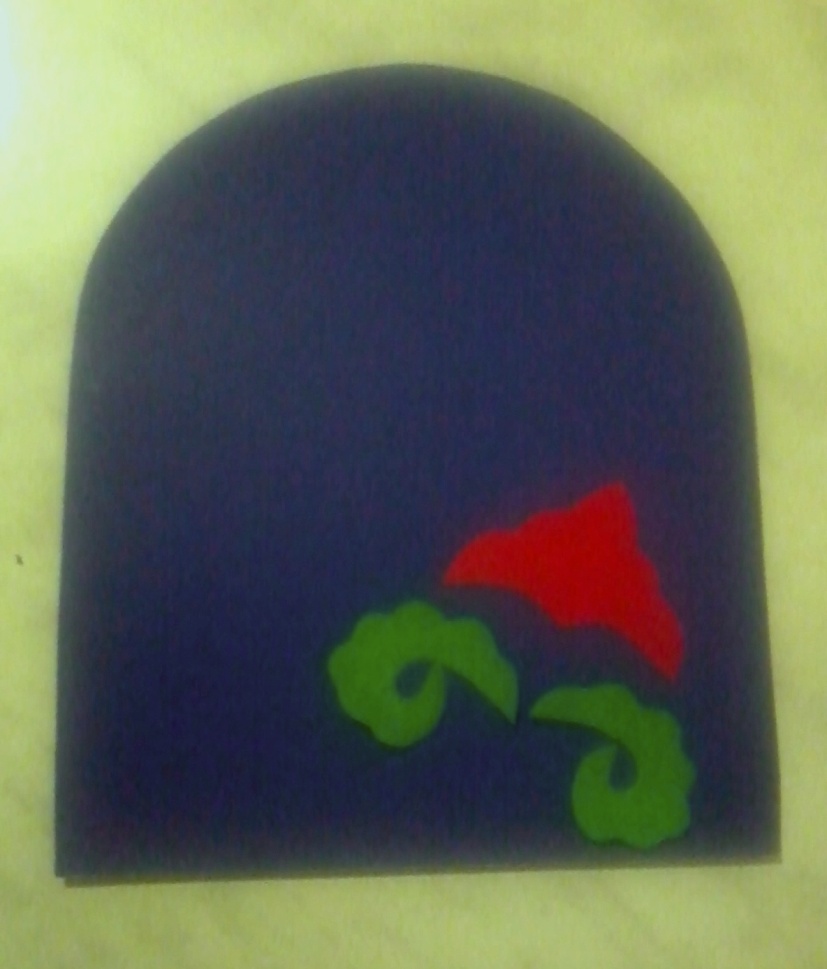 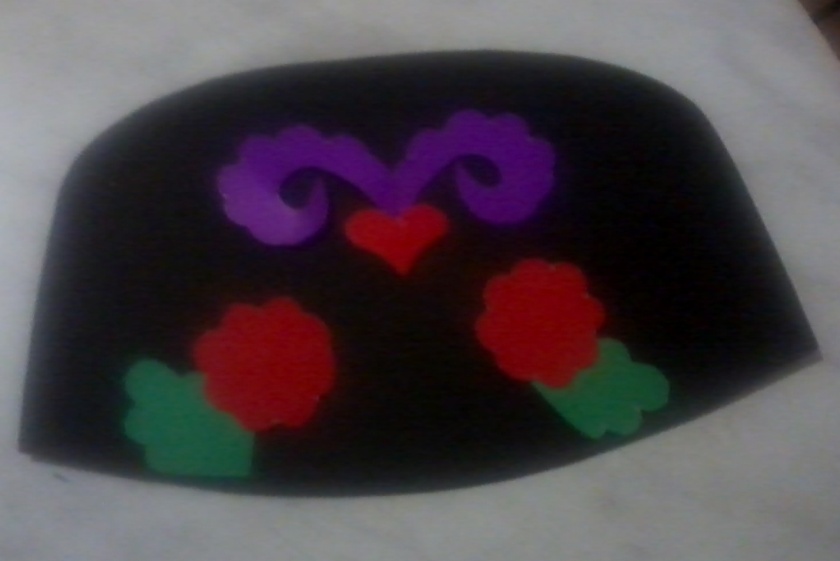 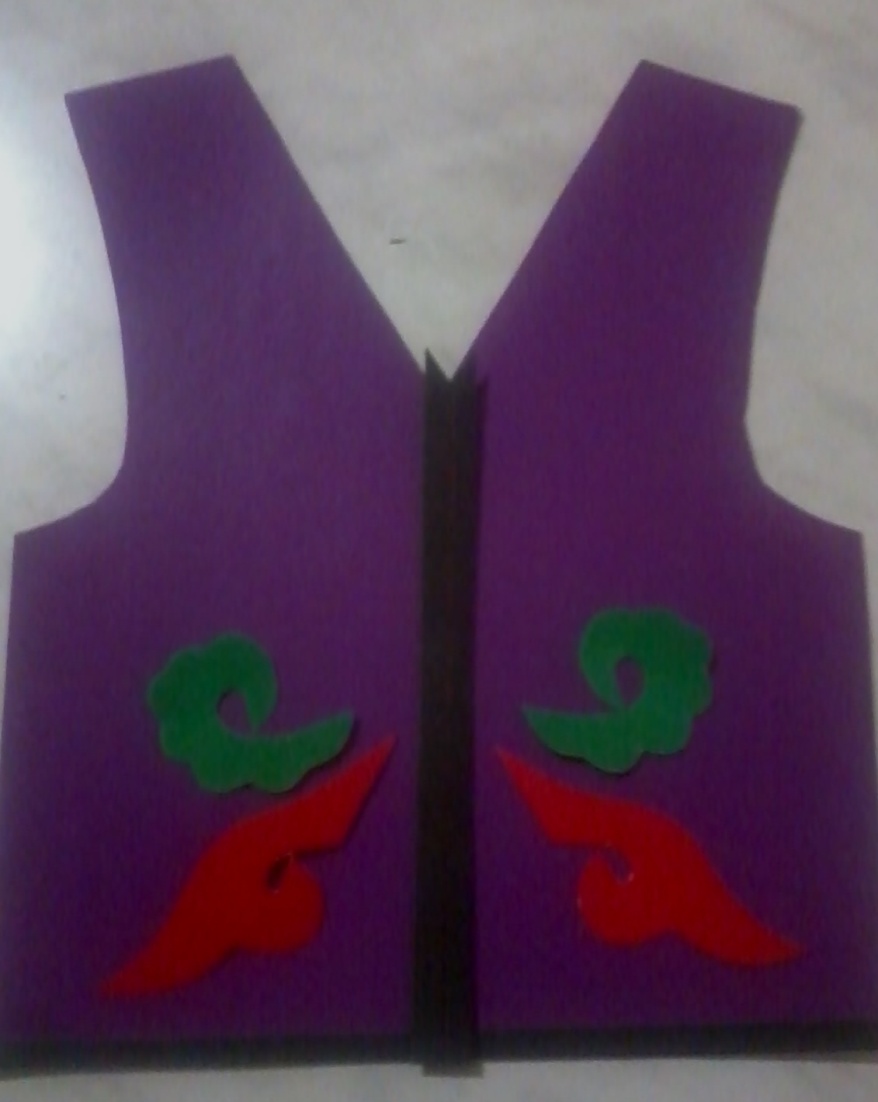 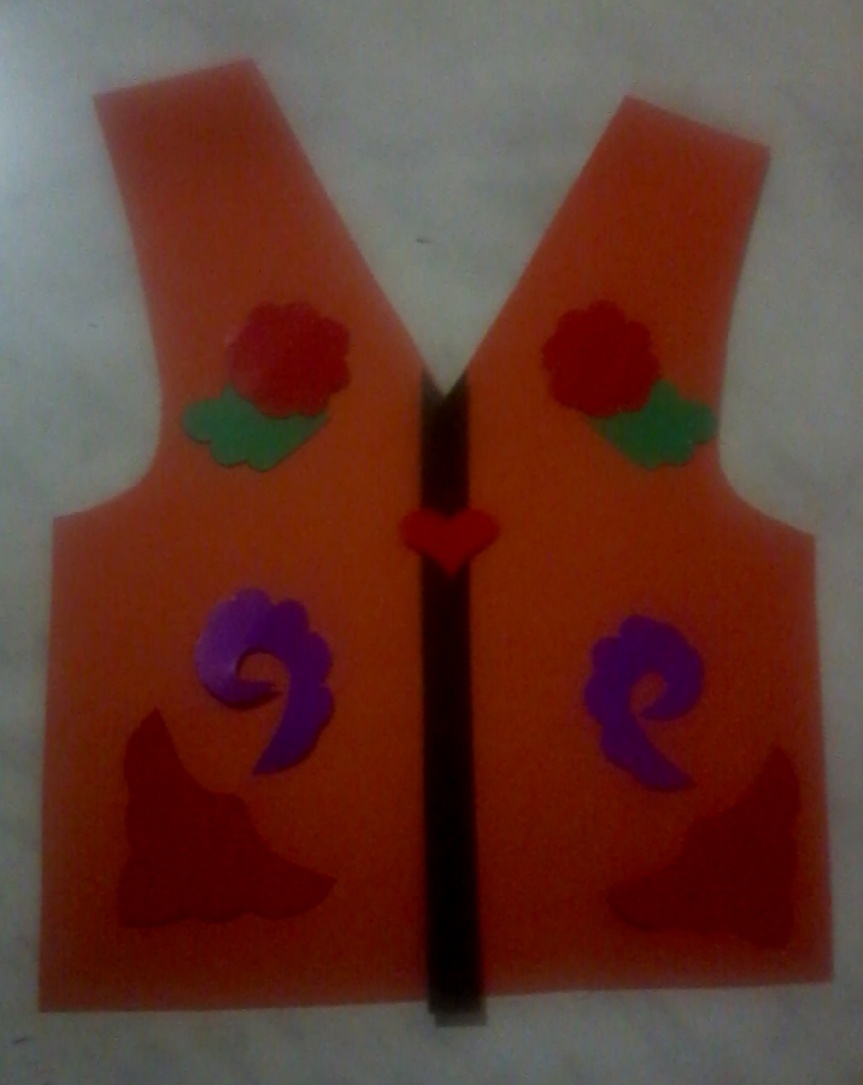 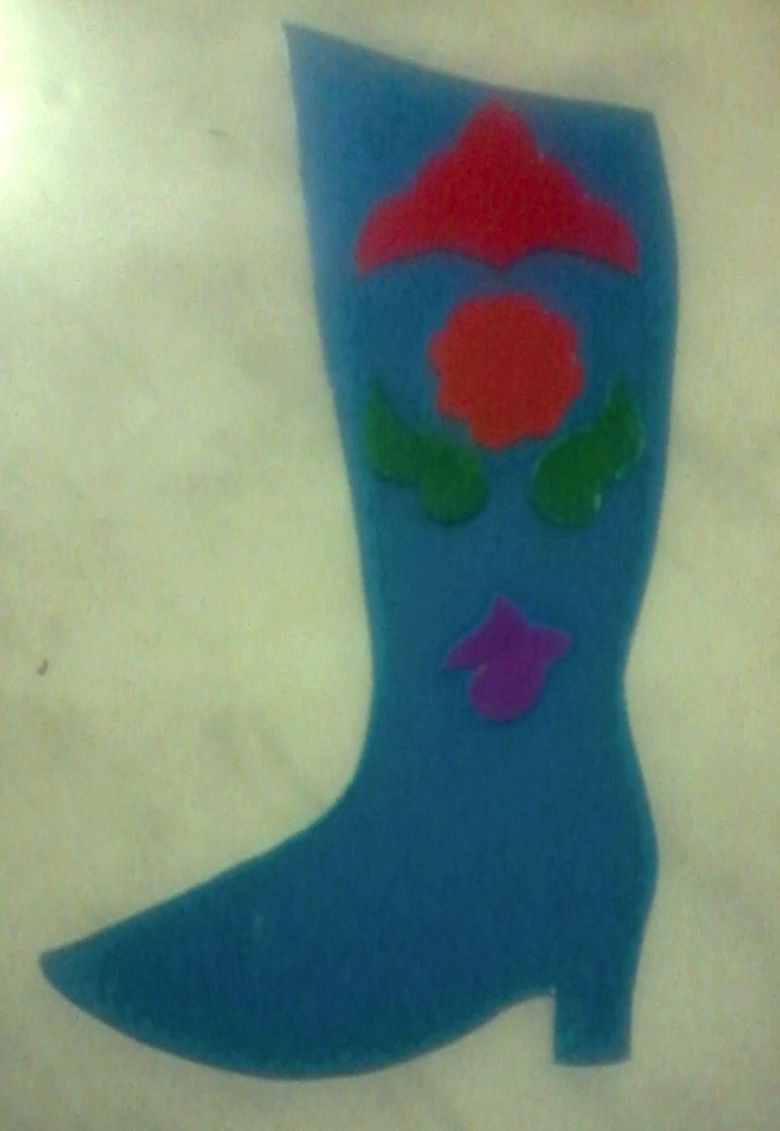 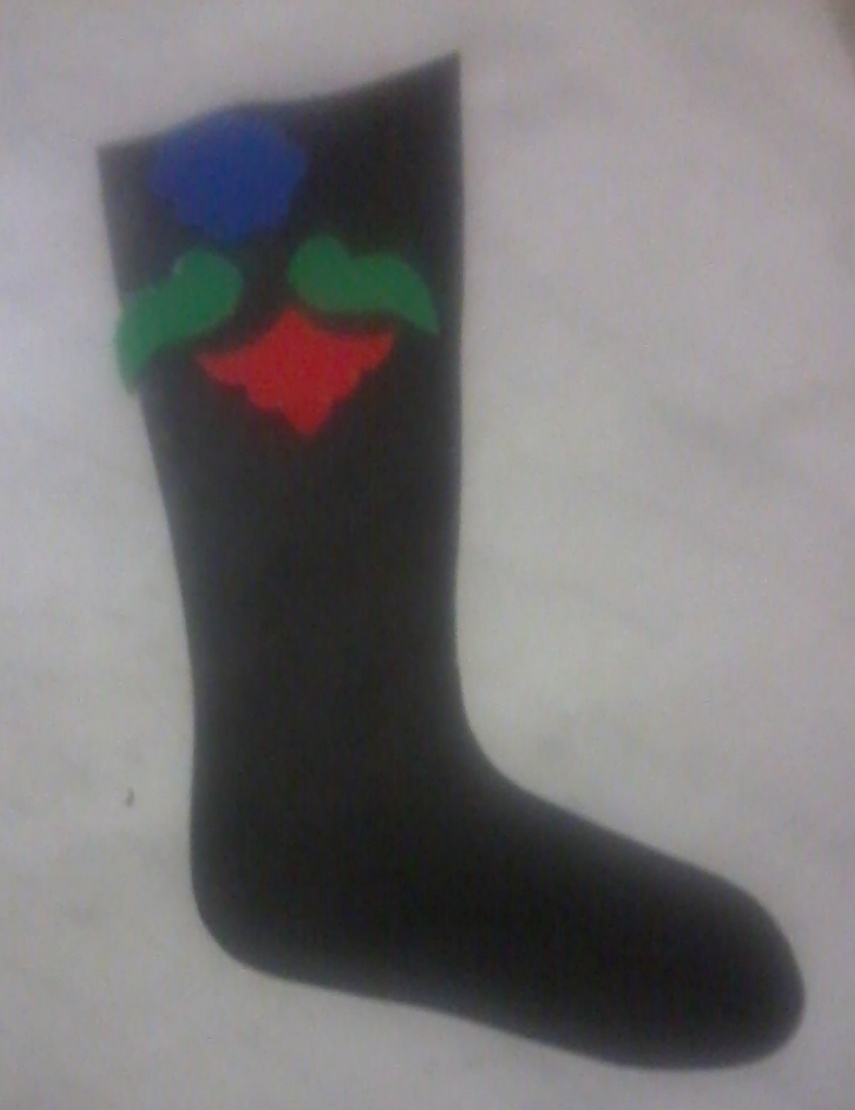